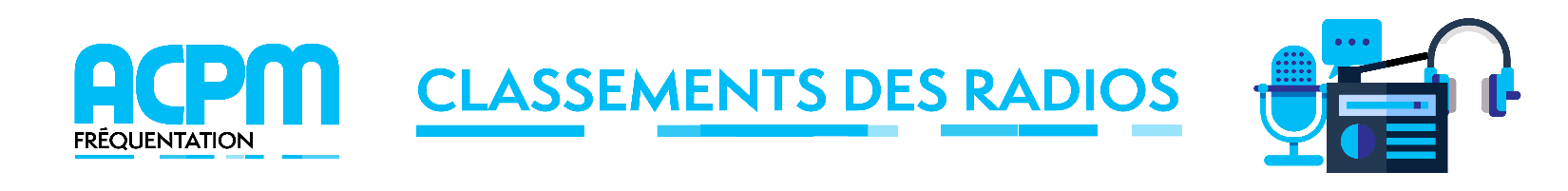 L'ACPM publie les chiffres de la diffusion digitale des Radios et Web Radios diffusées et contrôlées sur le mois de novembre 2022. Voici les 3 tableaux comportant respectivement les chiffres de diffusion classés, dans le premier regroupé par Marques, dans le deuxième par Groupes et réseaux et enfin par Radios. Ce mois-ci près de 164 millions d’heures d’écoute de la Radio via les terminaux connectés ont été certifiées au global dont 136 millions d’heures en France, ce qui représente près de 243 millions de Sessions d’écoutes actives Monde dont 199 millions réalisés en France.
CLASSEMENT DES MARQUES RADIOS – Novembre 2022
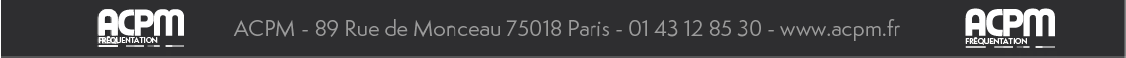 1
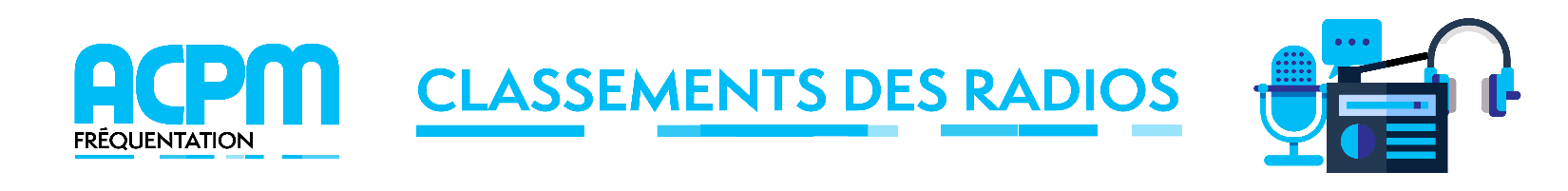 CLASSEMENT DES MARQUES RADIOS - novembre 2022
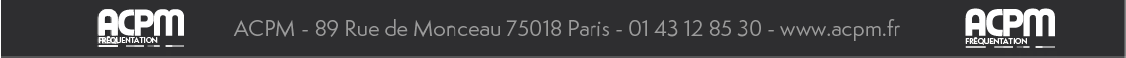 2
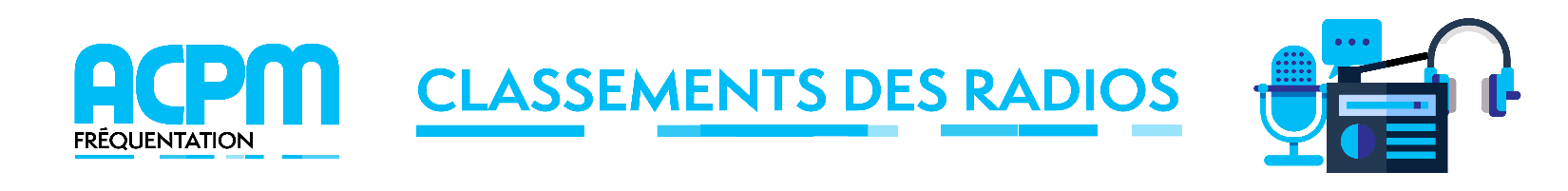 CLASSEMENT DES MARQUES RADIOS - novembre 2022
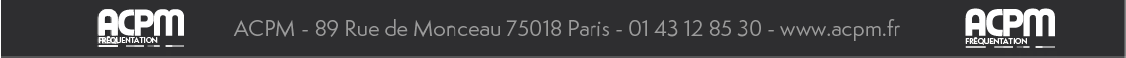 3
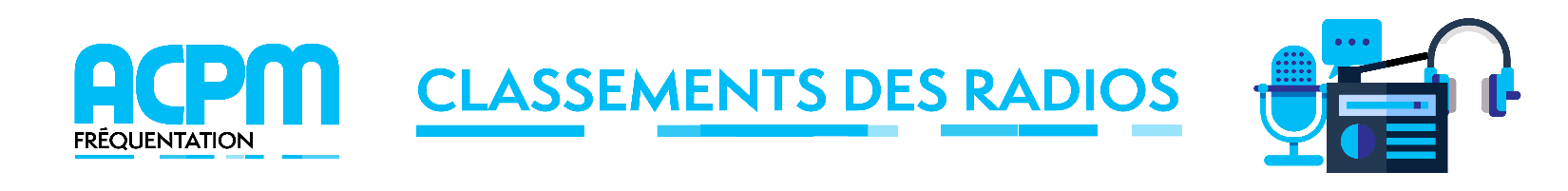 CLASSEMENT DES MARQUES RADIOS -novembre 2022
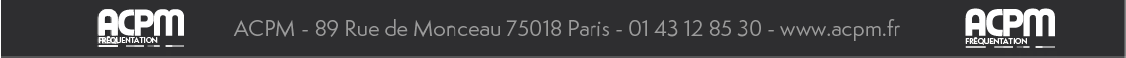 3
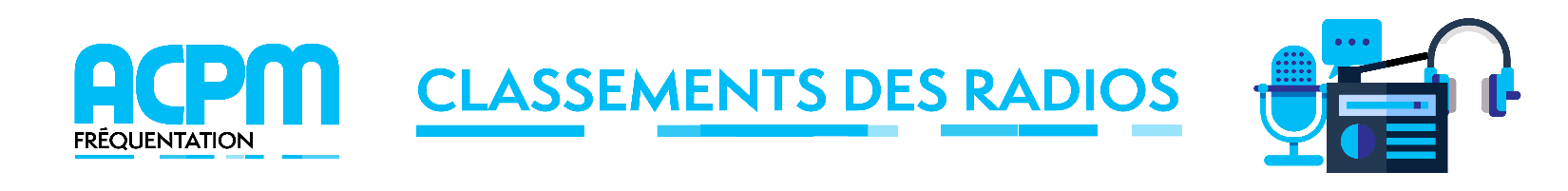 CLASSEMENT DES GROUPES RADIOS - Novembre 2022
Un Groupe est un ensemble de Radios  et de Web Radios de marques distinctes appartenant à un même éditeur.
Un Réseau  est un ensemble de Radios et de Web Radios consolidées au sein d'un couplage publicitaire ou commercialisées par une même régie.
La diffusion digitale d’une Radio : correspond au flux audio "live" diffusé simultanément dans le Monde et sur n'importe quel type de terminal numérique, tel qu’un Ordinateur, un Smartphone, une Tablette, une TV connectée, une Box Internet, un transistor numérique ou encore un autoradio connecté, agrégateurs de flux, etc. Une radio reprend le flux hertzien d’une radio existante, une web radio est un flux audio uniquement disponible en ligne.
Ecoutes actives Monde (ou Sessions d’Ecoutes actives Monde) : Nombre d’Ecoutes totales d’une Radio sur Internet, ouvertes depuis 30 secondes ou plus, tous lieux de connexion (France + Etranger), quel que soit le terminal utilisé.
Ecoutes actives France : (ou Sessions d’Ecoutes actives France) : Nombre d’Ecoutes d’une Radio sur Internet, ouvertes depuis 30 secondes ou plus, uniquement depuis la France métropolitaine et DOM-TOM, quel que soit le terminal utilisé.
Durée d'Ecoute totale (Monde ou France) : Nombre d’heures totales d’écoute, dans le cadre d’Ecoutes actives, tous lieux de connexion (France + Etranger) et quel que soit le terminal utilisé. Disponible sur une base Monde ou France.
Durée d'Ecoute Moyenne (Monde ou France): Durée moyenne d'Ecoute d'une Radio Digitale par session d'Ecoute Active.								
					
Le flux audio doit être diffusé de façon à ce que l’utilisateur puisse y mettre fin par une action accessible et facilement identifiable depuis l’écran principal de son terminal. (Fonction Stop) Cette action devra impérativement clôturer la diffusion du flux streamé. (et non en pause ou en Mute)		
Un seul et unique flux doit être lancé et il devra être audible dès la 1ere seconde.		
Le flux ne doit pas être volontairement interrompu par l'éditeur en deçà d'une fois par 24 heures sauf circonstances exceptionnelles.					
L'autoplay peut-être utilisé par l'éditeur uniquement sur ses propres supports et de même Marque. (Autoplay :       Lancement automatique du flux lors de l'ouverture du support)
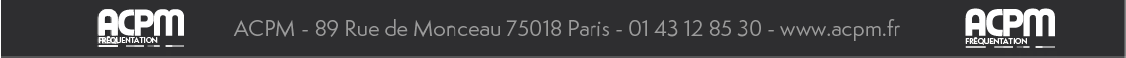 4
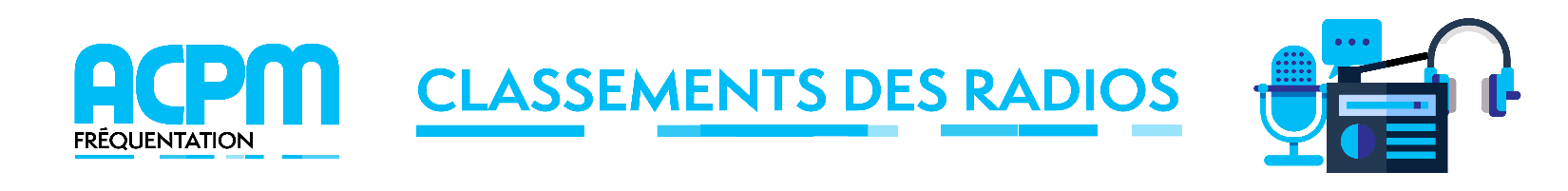 CLASSEMENT DES RADIOS - Novembre 2022
(*) : il s'agit des Radios dont le flux audio est identique à celui de la station FM diffusée sur les ondes, au même moment (Simulcast)
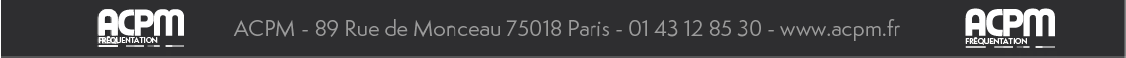 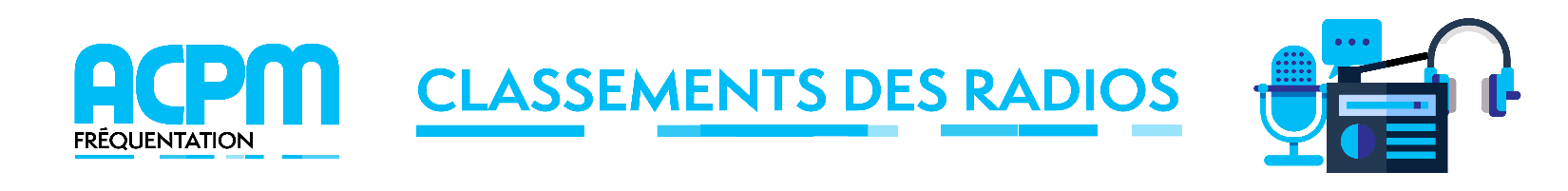 CLASSEMENT DES RADIOS - novembre 2022
(*) : il s'agit des Radios dont le flux audio est identique à celui de la station FM diffusée sur les ondes, au même moment (Simulcast)
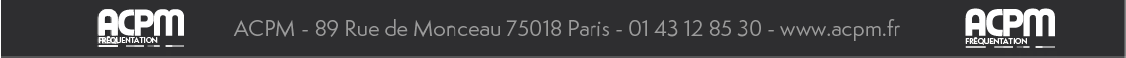 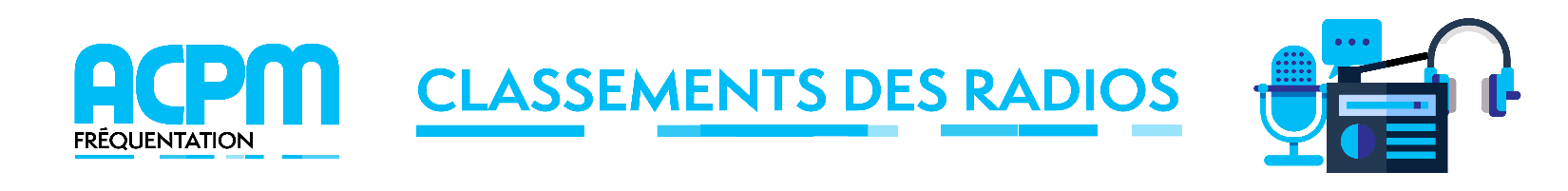 CLASSEMENT DES RADIOS - novembre 2022
(*) : il s'agit des Radios dont le flux audio est identique à celui de la station FM diffusée sur les ondes, au même moment (Simulcast)
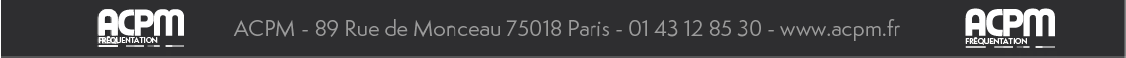 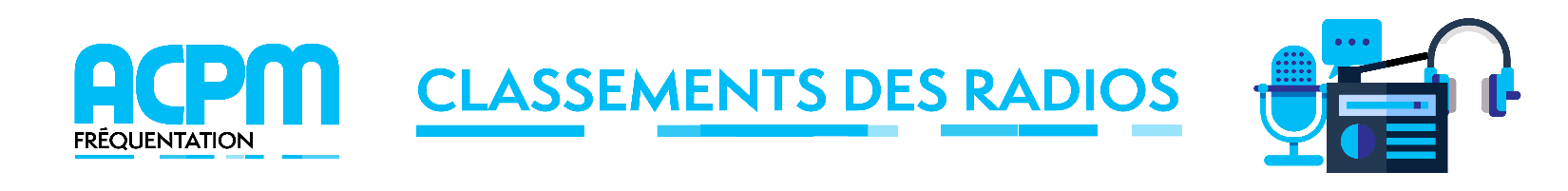 CLASSEMENT DES RADIOS - novembre 2022
(*) : il s'agit des Radios dont le flux audio est identique à celui de la station FM diffusée sur les ondes, au même moment (Simulcast)
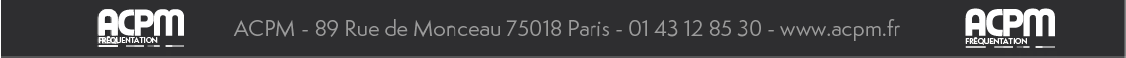 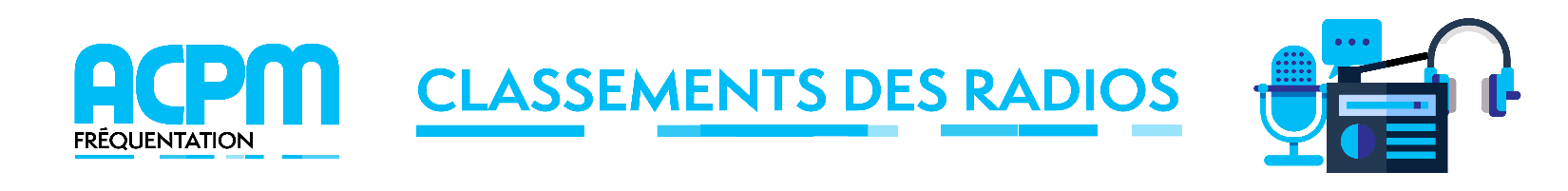 CLASSEMENT DES RADIOS - novembre 2022
(*) : il s'agit des Radios dont le flux audio est identique à celui de la station FM diffusée sur les ondes, au même moment (Simulcast)
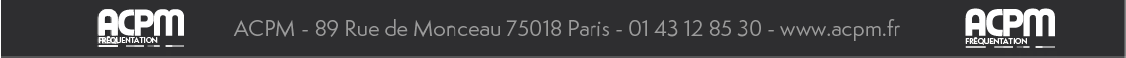 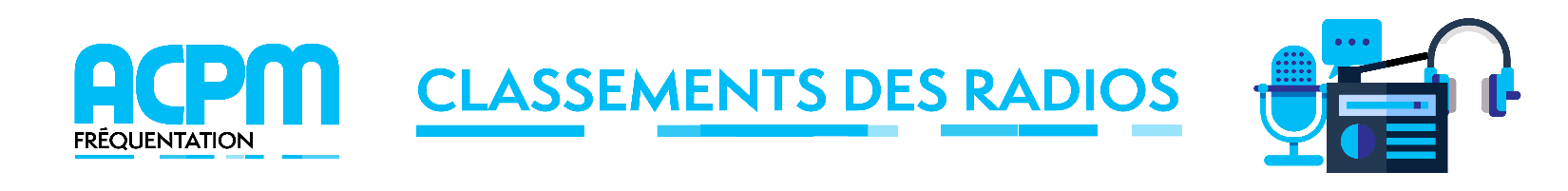 CLASSEMENT DES RADIOS - novembre 2022
(*) : il s'agit des Radios dont le flux audio est identique à celui de la station FM diffusée sur les ondes, au même moment (Simulcast)
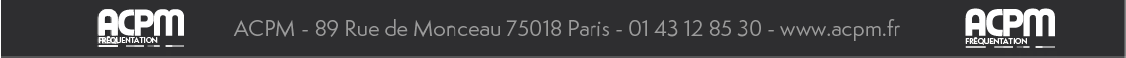 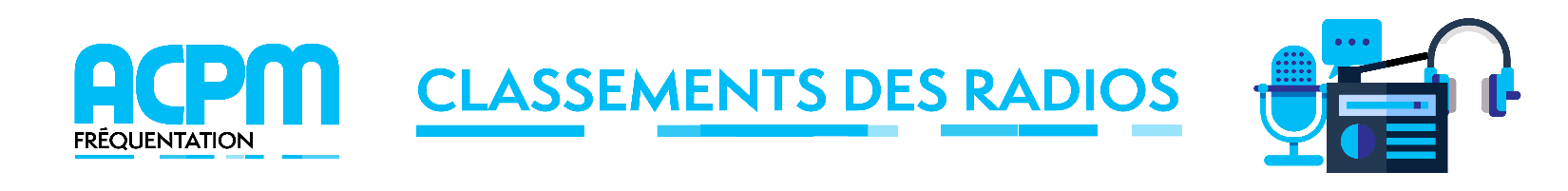 CLASSEMENT DES RADIOS - novembre 2022
(*) : il s'agit des Radios dont le flux audio est identique à celui de la station FM diffusée sur les ondes, au même moment (Simulcast)
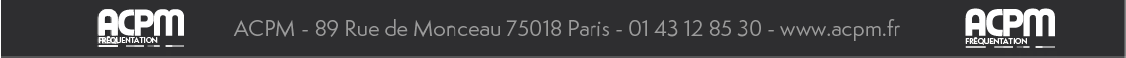 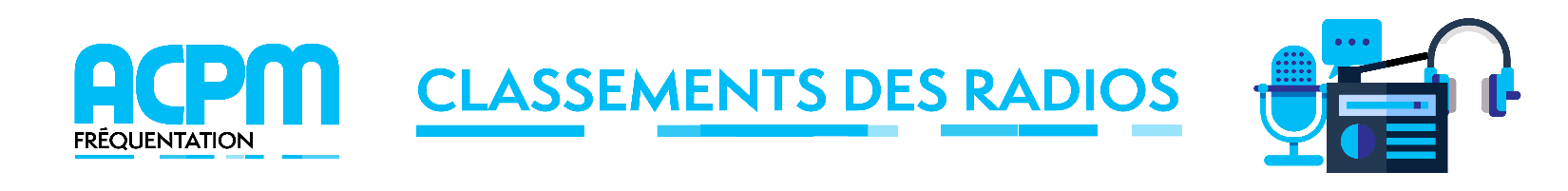 CLASSEMENT DES RADIOS - novembre 2022
(*) : il s'agit des Radios dont le flux audio est identique à celui de la station FM diffusée sur les ondes, au même moment (Simulcast)
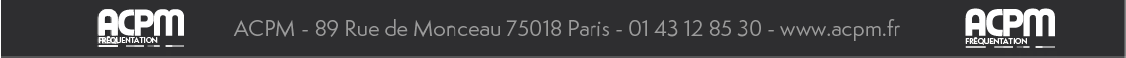 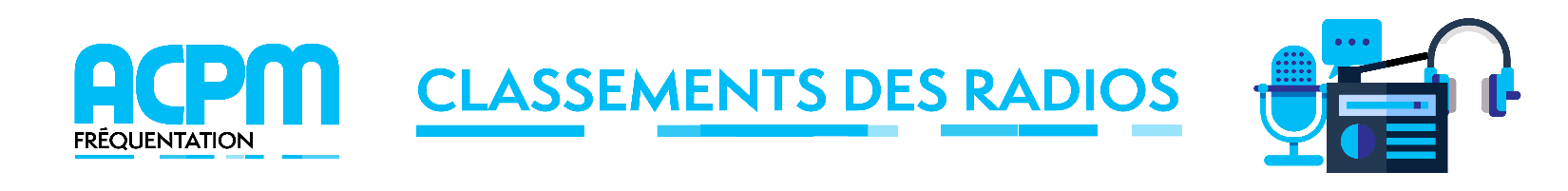 CLASSEMENT DES RADIOS - novembre 2022
(*) : il s'agit des Radios dont le flux audio est identique à celui de la station FM diffusée sur les ondes, au même moment (Simulcast)
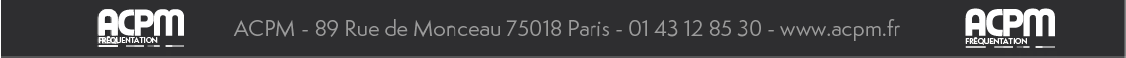 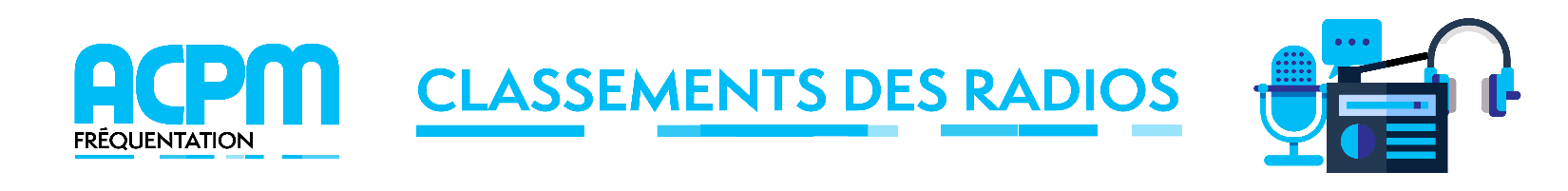 CLASSEMENT DES RADIOS – novembre 2022
(*) : il s'agit des Radios dont le flux audio est identique à celui de la station FM diffusée sur les ondes, au même moment (Simulcast)
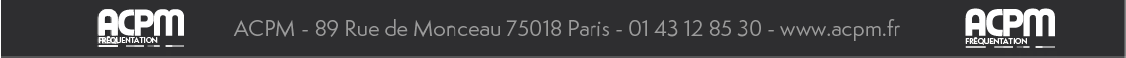 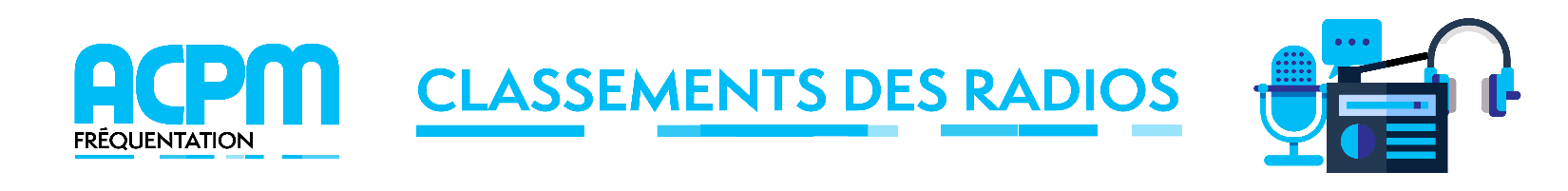 CLASSEMENT DES RADIOS - novembre 2022
(*) : il s'agit des Radios dont le flux audio est identique à celui de la station FM diffusée sur les ondes, au même moment (Simulcast)
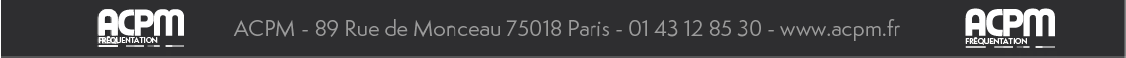 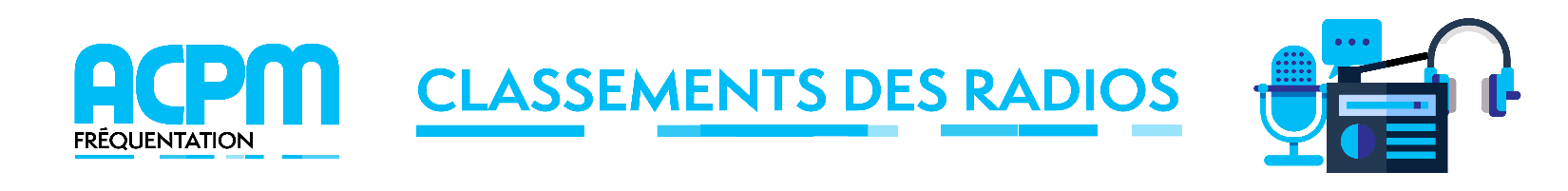 CLASSEMENT DES RADIOS - novembre 2022
(*) : il s'agit des Radios dont le flux audio est identique à celui de la station FM diffusée sur les ondes, au même moment (Simulcast)
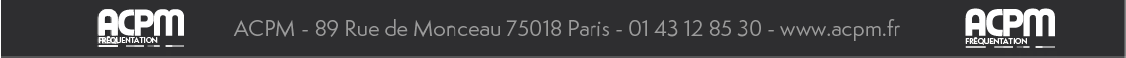 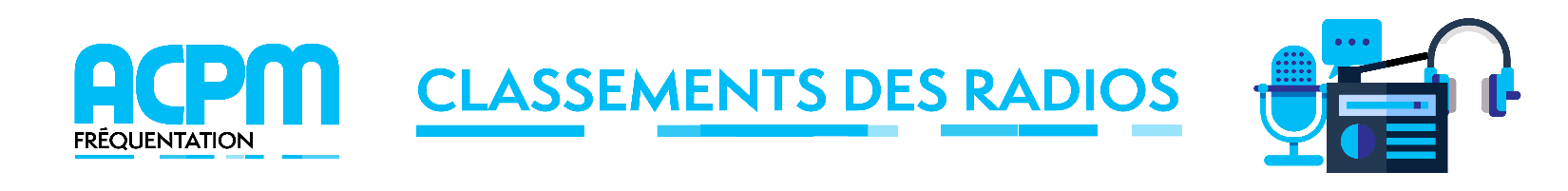 CLASSEMENT DES RADIOS - novembre 2022
(*) : il s'agit des Radios dont le flux audio est identique à celui de la station FM diffusée sur les ondes, au même moment (Simulcast)
Pour obtenir la totalité du classement, envoyer un Mail à : frequentation@acpm.fr
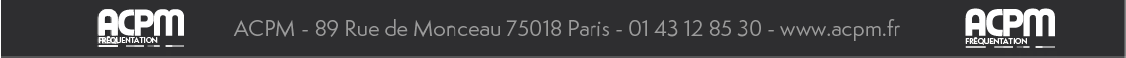 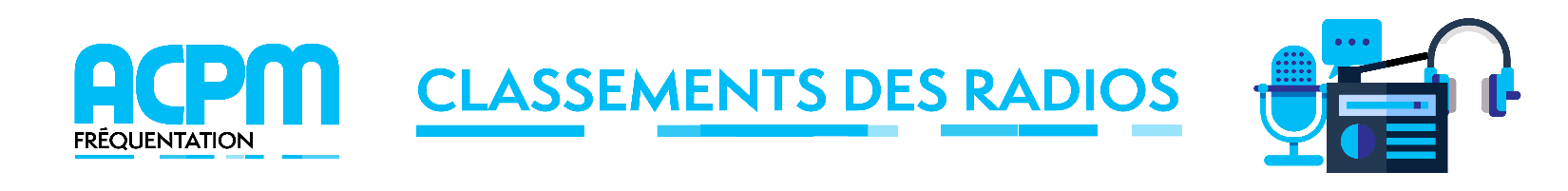 Le périmètre des Marques de Radios correspond aux Radios digitales suivantes :
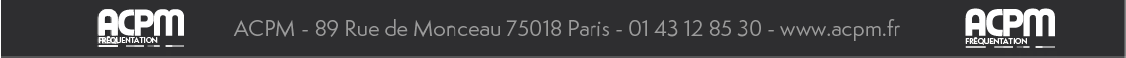 15
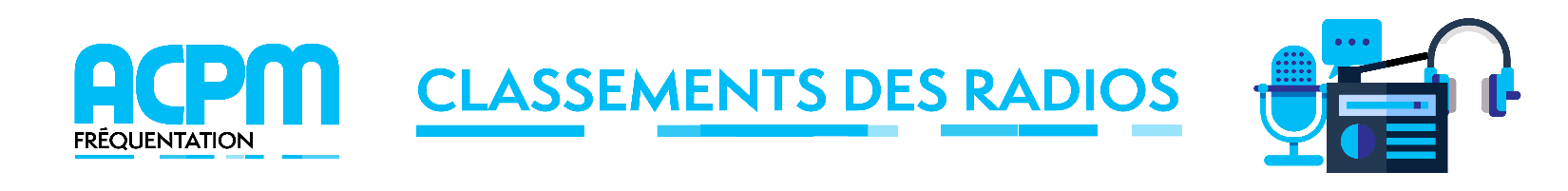 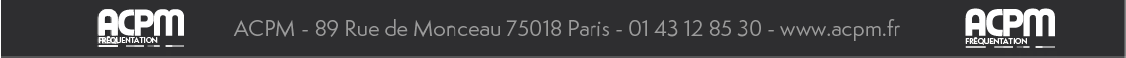 16
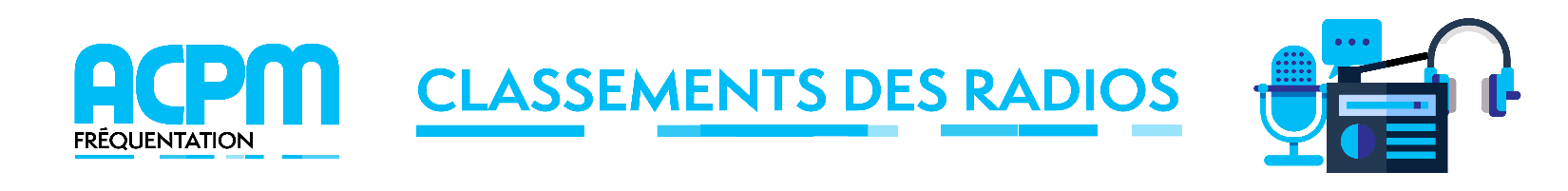 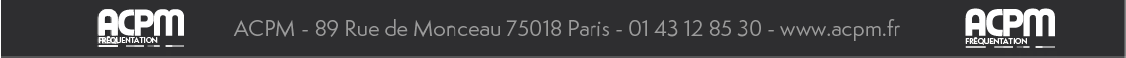 17
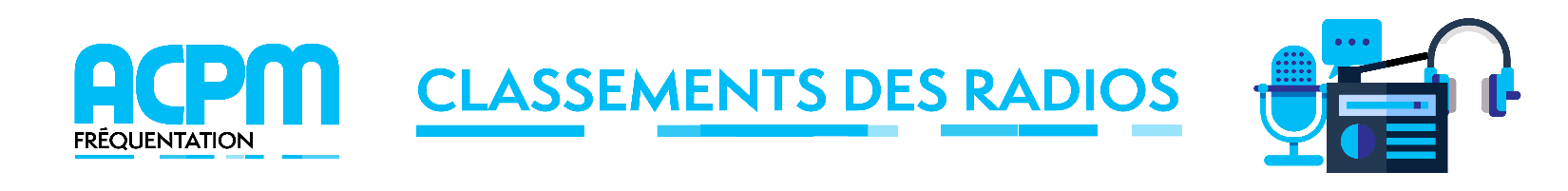 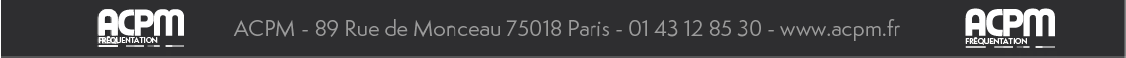 20
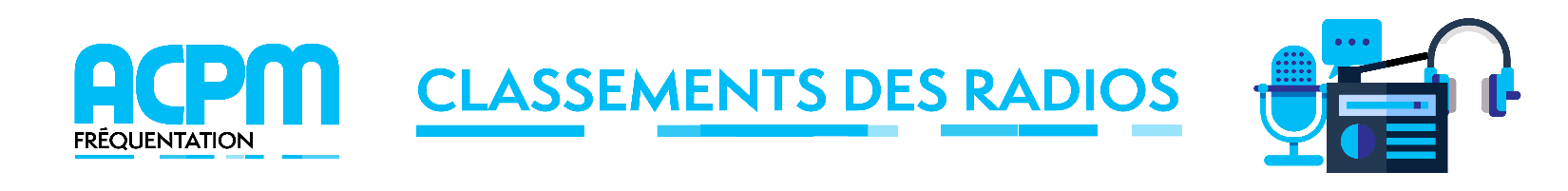 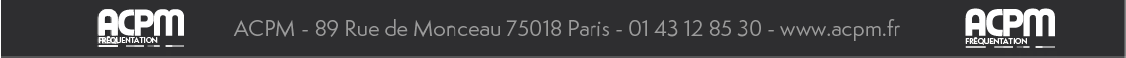 18
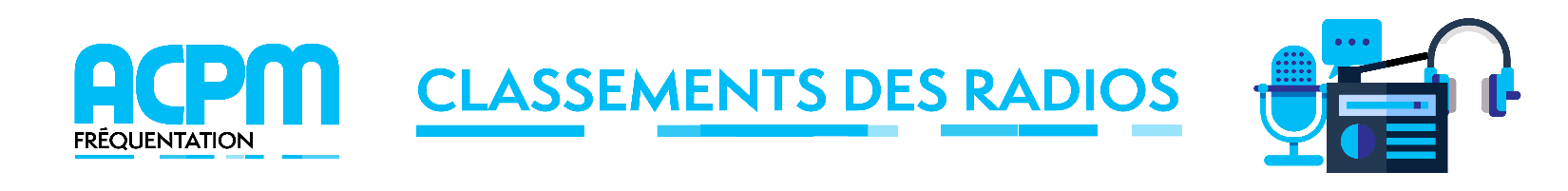 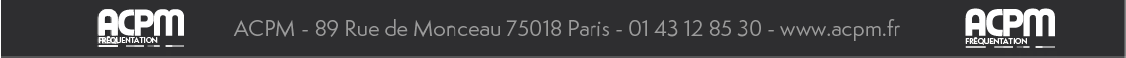 20
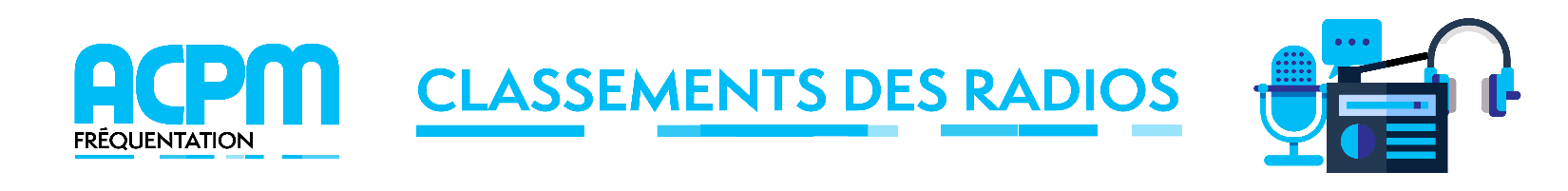 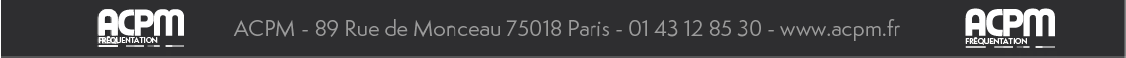 21
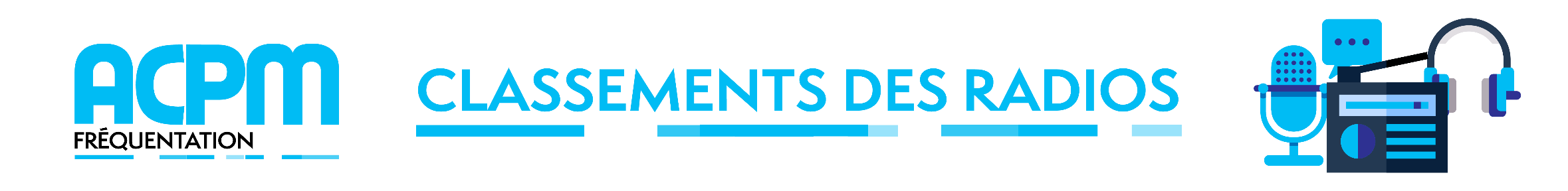 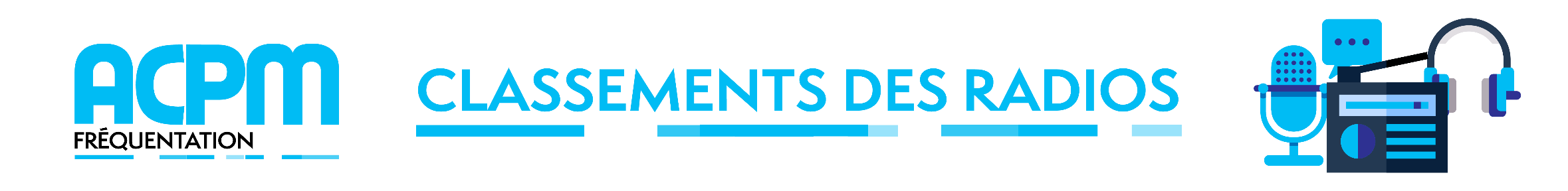 CONTACTS
Mathilde JEHAN, mathilde.jehan@acpm.fr 
Caroline JOTTRAS, caroline.jottras@acpm.fr
Brittany BELLE, brittany.belle@acpm.fr
David Coat, david.coat@acpm.fr

frequentation@acpm.fr
A PROPOS DE L’ACPM

L'ACPM, l’Alliance pour les Chiffres de la Presse et des Médias, est née, en Août2015, de la fusion entre l’OJD et la SAS AudiPresse. L’ACPM a pour mission la mesure de l’audience de la presse et la certification du dénombrement des médias. Toutes les données produites par l’ACPM sont accessibles sur son site www.acpm.fr.
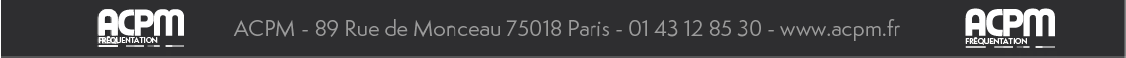